الهوية الشخصية
الوحدة 8
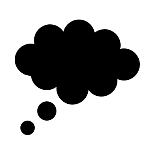 الدرس السادس عشر
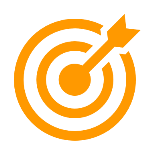 الهوية هي ما يميز الشخص عن غيره و إحساسه أنه يعرف من هو ؟ و ماذا يرغب فيه ؟
الهوية :
الهوية الشخصية
يتطو بناء بعض عناصر الهوية عند الفرد بتغير مراحل عمره فمثلا الرغبات الشخصية تتبدل كلما يكبر الإنسان و كذلك المهارات و القدرات التي يبنيها الإنسان في مراحل حياته
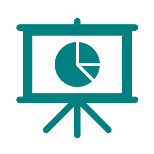 الهوية :
الوحدة 8
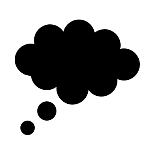 الدرس السادس عشر
الهوية الشخصية
عناصر الهوية الشخصية :
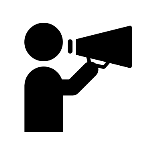 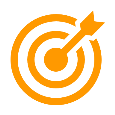 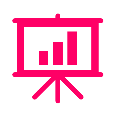 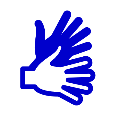 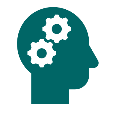 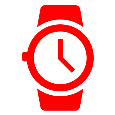 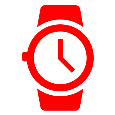 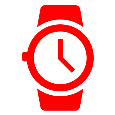 القدرات و المهارات
الدين و المعتقدات
الدوافع و الرغبات
الصفات و السمات
تاريخ شخصية الفرد
الشكل الخارجي
الوعي و الإدراك
1
2
3
4
5
6
7
الوحدة 8
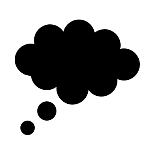 الدرس السادس عشر
الهوية الشخصية
أنواع الهوية :
الهوية الذاتية
1
2
الهوية المتحققة
الوحدة 8
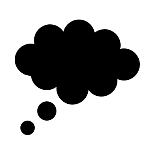 الدرس السادس عشر
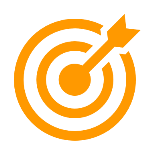 اسم الشخص و لقبه و بهذا يمكن التمييز بين الأشخاص و مع التقدم التقني و الزيادة الكبيرة في عدد السكان في جميع أنحاء العالم
الهوية الشخصية الرسمية :
الهوية الشخصية
الهوية الشخصية الرسمية :
استفادت الدول من تقنيات جديدة للتفريق بين الناس مثل : بصمات الأصابع و الحمض النووي و قرنية العين و غيرها و. من أجل التعريف بالأشخاص تصدر حكومات الدول هويات لمواطنيها تحوي اسم الفرد و تاريخ ميلاده تحوي اسم الفرد و تاريخ ميلاده و رقما تسلسليا خاصا به
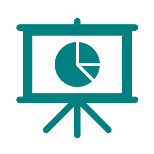 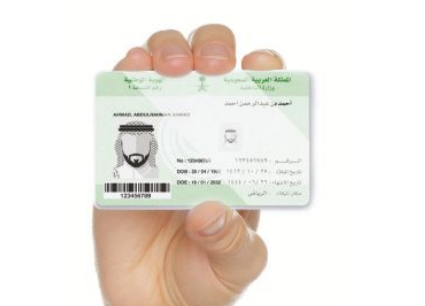 تجدنا  في جوجل
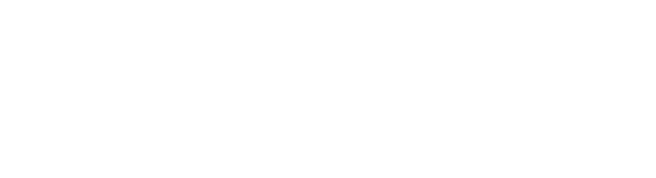 الوحدة 8
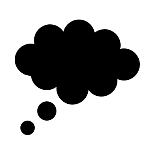 الدرس السادس عشر
الهوية الشخصية
01
02
03
الهوية الذاتية
الوحدة 8
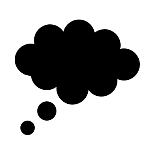 الدرس السادس عشر
الهوية الشخصية
01
02
03
الهوية الذاتية
الهوية المشتتة
الهوية المتحققة
الهوية غير المكتملة
الوحدة 8
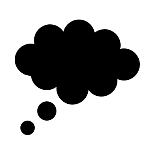 الدرس السادس عشر
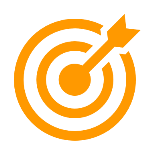 صاحبها تكون رؤيته واضحة عن الهوية و الأهداف و القيه و المبادئ التي يحملها و تميز داخل المجتمع
الهوية المتحققة:
الهوية الشخصية
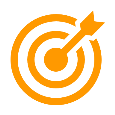 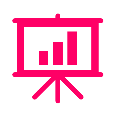 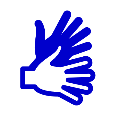 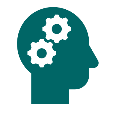 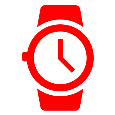 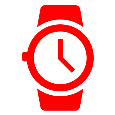 اكتشاف قوي
جنسيته سعودية يعتز و يفخر بها
ينتمي لوطنه ويحب قيادته
التزام قوي
تاريخ شخصية الفرد
الشكل الخارجي
1
2
3
4
5
6
الوحدة 8
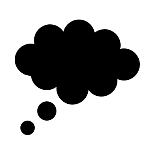 الدرس السادس عشر
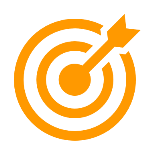 صاحبها لا يبالي باكتشاف ذاته و ليست له أهداف محددة و سلوكهه. في الحياة سلبي
الهوية غير المكتملة :
الهوية الشخصية
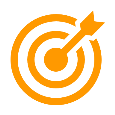 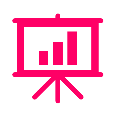 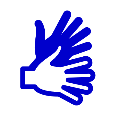 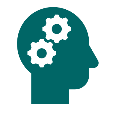 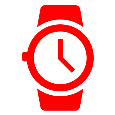 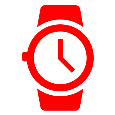 اكتشاف ضعيف
يذهب إلى المدرسة لأنه مجبر على ذلك
ضعيف في أداء العبادات
التزام ضعيف
يعيش في وطنه بلا هدف
ليس له رأي  محدد في كثيرمن جوانب الحياة المهمة
1
2
3
4
5
6
الوحدة 8
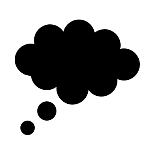 الدرس السادس عشر
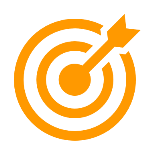 شخصياتنا و أشكالنا ، وهذا عامل مهم في بناء هويتنا الشخصية
قال تعالى : ((ومن أياته خلق السموات و الأرض و اختلاف ألسنتكم إن في ذلك لآيات للعالمين ))الروم
فاحترام هذا الاختلاف و قبوله جزء أساس من الشخصية الذاتية
اختلاف المظاهر و الأشكال :
الهوية الشخصية
الوحدة 8
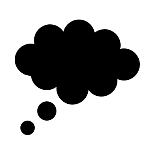 الدرس السادس عشر
الهوية الشخصية
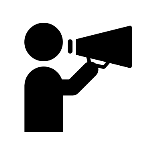 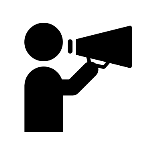 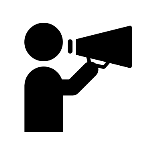 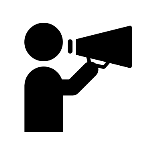 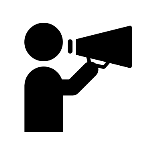 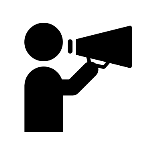 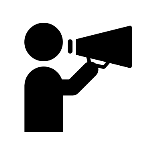 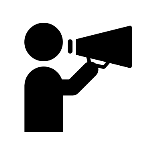 نشاط 1
1
2
3
4
5
6
7
1
2
3
4
5
6
7
الهوية الغير مكتملة
الهوية الغير مكتملة
الهوية المتحققة
الهوية المتحققة
الهوية المشتتة
الهوية المتحققة
الهوية المشتتة
صنف الطلبة ما في المجموعة بما يناسبها هوية – متحققة – غير مكتملة –مشتتة
يحرص على قراءة القرآن الكريم دون تدبر
يحب نظافة بيته و مدرسته و يحرص عليها
يحب الملك و ولي عهده الأمين
لا يعتني بأسرته و لا يطيع والديه
يشارك في اليوم الوطني ملتزما بالأخلاق
يتكاسل عن أداء واجباته و مهامه
يقلد العادات السيئة
الوحدة 8
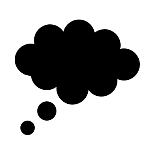 الدرس السادس عشر
الهوية الشخصية
كان سيصبح للناس هوية شخصية واحدة
نشاط 2
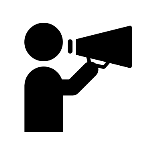 برأيك ماذا سيحدث لو كان الناس على شكل واحد و صفات واحدة ؟
الوحدة 8
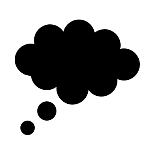 الدرس السادس عشر
الهوية الشخصية
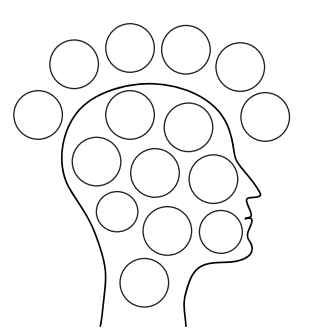 الكسل
البخل
الإهمال
الكذب
نشاط 2
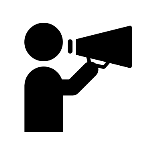 يكتب الطلبة الصفات الشخصية الإيجابية داخل الشكل و الصفات الشخصية السلبية خارج الشكل .
الإيجابية
الإنعزال
الثقة بالنفس
الجبن
الشجاعة
حب
 التعلم
الكرم
الإخلاص
الصدق
الوفاء
الاحترام
الوحدة 8
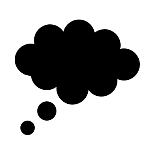 الدرس السادس عشر
الهوية الشخصية
أمر غير جيد
في العصر الحديث نجد أن وسائل الإعلام و التواصل الاجتماعي تؤدي دورا كبيرا في تشكل نظرتنا تجاه الكيفية التي ينبغي أن نبدو بها فهو يظهر لنا المشهورين في إطار و شكل محدد
ما رأيك في ذلك ؟
نشاط 3
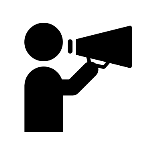 الوحدة 8
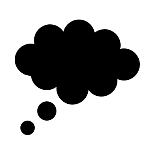 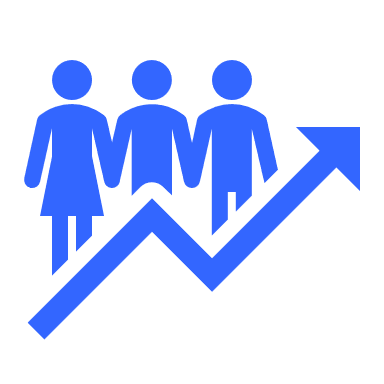 اللباس و الأكل
الدرس السادس عشر
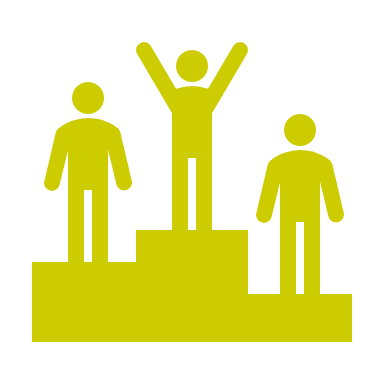 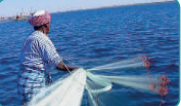 المهنة
الهوية الشخصية
القدرات
من عناصر الهوية الشخصية
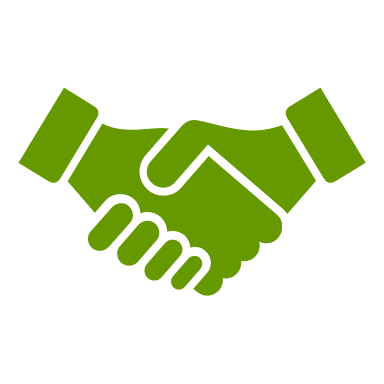 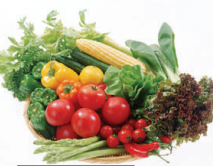 الدين و القيم
الهوايات
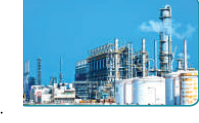 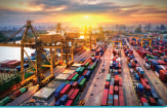 الأسرة
المظهر
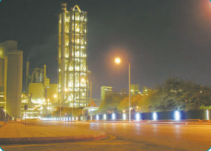 الثقافة
انتهى الدرس